PV204 Security technologies
Rootkits, reverse engineering of binary applications
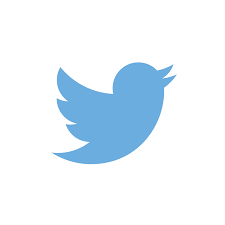 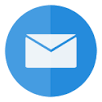 Petr Švenda         svenda@fi.muni.cz        @rngsec 
Centre for Research on Cryptography and Security, Masaryk University
What is planned for this lecture?
Rootkits (and defences)
Reverse engineering (of binary applications)
| PV204: Rootkits, RE
2
K. Thompson – Reflections on Trusting Trust
Subverted C compiler (Turing Award Lecture, 1983)
Adds additional functionality for selected compiled programs 
E.g., login cmd: log password or allow user with specific name
Inspection of login’s source code will not reveal any issues
Adds malicious functionality of compiler into binary of compiler compiled with already subverted compiler
Inspection of source code of compiler will not reveal any problem
How can we detect modified login binary? 
Expected hash, digital signatures, deterministic build… 
What if signature verification tool is also modified?
W32/Induc-A infected compiler for Delphi (2009)
Active at least a year before discovery
| PV204: Rootkits, RE
3
Rootkits
| PV204: Rootkits, RE
4
Rootkit definition
Root-kit
root user *nix systems
kit set of tools to operate/execute commands   
Rootkit is piece or collection of software
Designed to enable access where it would be otherwise denied
Tries to hide(“cloak”) its presence in system
Installed after obtaining privileged access
Privileged escalation, credentials compromise, physical access…
Rootkit != exploit (rootkit usually installed after exploit)
Rootkit is usually accompanied with additional payload
Payload does the actual (potentially malicious) work
| PV204: Rootkits, RE
5
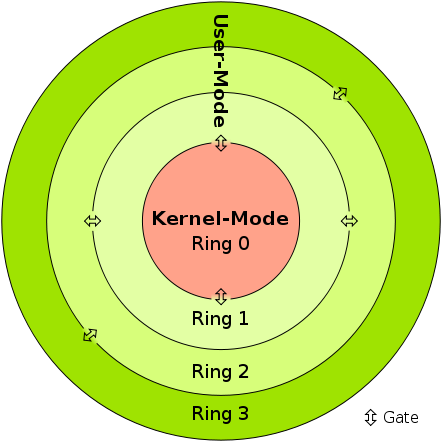 Protection rings
Idea: introduce separate runtime levels
Crash in level X causes issue only in levels >=X
Direct support provided by CPU architectures (0/3)
Instructions which can be executed only in given ring
Ring 3: unprivileged user programs
Ring 2/1: device drivers (currently sparsely used)
Ring 0: kernel programs
Performance penalty associated with ring switching
In practice, only 3 and 0 are commonly used
0-3 Captures only rings/levels starting with OS
Levels -1/-2/-3 introduced for layers below OS
Sven, Licensed under CC BY-SA 3.0 via Commons
| PV204: Rootkits, RE
6
Rootkit
Ring level
Ring “3+”
Managed code rootkits
Managed code (runtime, JVM)
Ring 3
User-mode
User-mode rootkits
Ring 1,2
Device drivers
Kernel rootkits
Ring 0
OS kernel, device drivers
Ring -1
Hypervisory-level (VT-x, AMD-V)
Hypervisory-level rootkits
Ring -2
System Management Mode, BIOS
SMM abuse, bootkits
Ring -3
Firmware, hardware
FW/HW rootkits
| PV204: Rootkits, RE
7
Principal ways of detection of rootkits
Detection running inside system, same or higher level
Flaws in rootkit cloaking, use of some side-channel leakage (of rootkit)
Detection running inside system, lower level
Not controlled by rootkit, rootkit cannot cloak itself
Detection via (offline) image of system / memory
Rootkit is not running => cannot cloak itself
| PV204: Rootkits, RE
8
Types of offensive software (wrt OS)
Alternative taxonomy – how interfaced with system
J. Rutkowska, Introducing Stealth Malware Taxonomy
| PV204: Rootkits, RE
9
Detection of rootkits
Signature-based
Files, mutexes… present on infected system
Behavioural-based (lecture 7)
Communication, hooks, latency…
Integrity checking
Detected modification of critical system files
Prevent execution of modified files
Memory dumps (lecture 8)
Detect rootkit when not running (!cloaked) 
Rootkit detection tools (lectures 7,8)
| PV204: Rootkits, RE
10
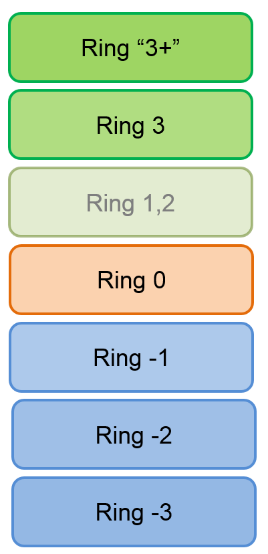 User-mode rootkits (Ring 3)
Injects payload into other user applications
Injection of modified dlls (user app will use different CreateFile)
Modification of applications (modification of CreateFile)
Interception of messages 
RegisterWindowMessage()
Function hooking
More generic hooks (SetWindowsHookEx()) – window manager
User application-specific hooks (plugins, example browser hook)
File-system filters
Detect access to files by user application
| PV204: Rootkits, RE
11
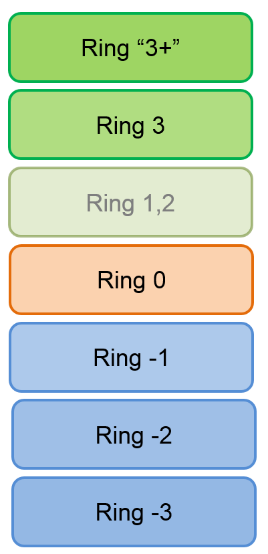 Managed code rootkits (MCR) (Ring 3)
Ring 3 (level for runtime / VM)
Targets runtime environments for interpreted code
.NET VM, Java VM and Dalvik runtime…
Large attack surface for MCR
Attacking runtime class libraries
Attacking JIT compiler
Abusing runtime instrumentation features
Extending language with malware API
Object-oriented malware (inside OO runtime)
E. Metula: Managed Code Rootkits (Syngress)
| PV204: Rootkits, RE
12
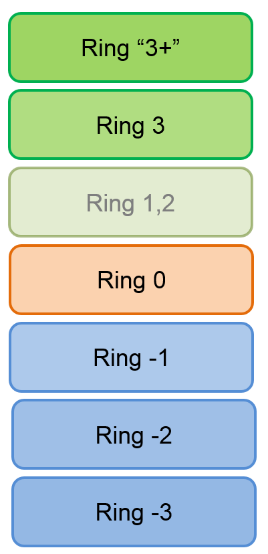 Kernel-mode rootkits (Ring 0)
Runs with highest system privileges
Usually device drivers and loadable modules
Device drivers in MS Windows
Loadable kernel modules in Linux
Direct kernel object manipulation
Data structures like list of processes…
System Service Descriptor Table (SSDT) hook [Microsoft]
System call table hook [Linux]
Operating system may require mandatory drivers signing
More difficult to insert malicious driver
Still possible (compromised private keys: Stuxnet & Realtek’s keys)
| PV204: Rootkits, RE
13
Rootkits below OS level
| PV204: Rootkits, RE
14
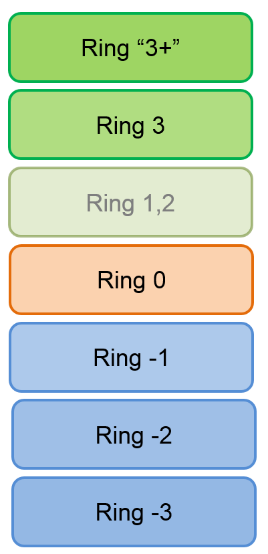 Hypervisory-level rootkits (Ring -1)
Virtual-machine based rootkit (VMBR)
Type II hypervisors (VM on ordinary OS host)
Based on CPU hardware virtualization features
Intel VT or AMD-V
Rootkit hosts original system as virtual machine
And intercepts all relevant hardware calls
Examples: SubVirt, BluePill (AMD-V, Intel VT-x)
| PV204: Rootkits, RE
15
Hypervisory-level rootkits (Ring -1)
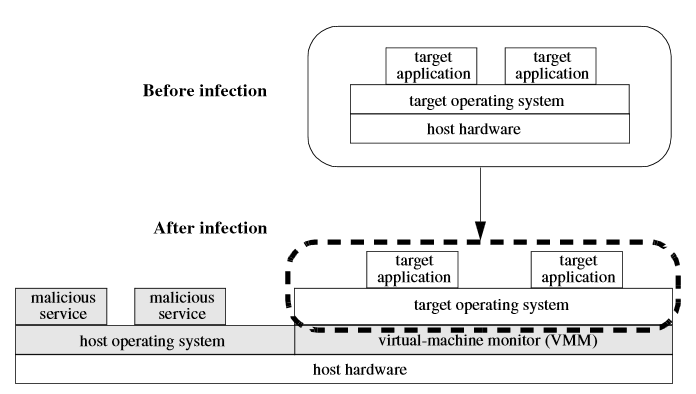 King et al: SubVirt: Implementing malware with virtual machines
| PV204: Rootkits, RE
16
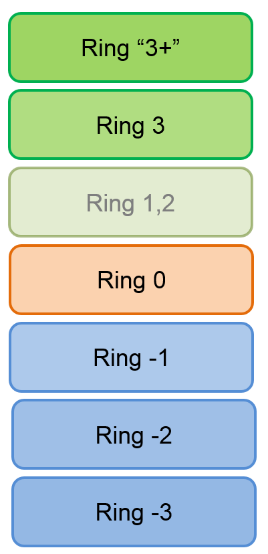 Defense against hypervisory-level rootkits
Run detection/prevention on lower level
Detect by timing differences of operations
System is emulated => side-channel info (timings…)
Read and analyze HDD physical memory 
After physical removal from (infected) computer
Boot from safe medium (CD, USB, network boot)
inspect before VMBR loads
But VMBR can emulate shutdown / reboot 
Physical power unplug recommended
Trusted boot (based on TPM, lecture 07)
| PV204: Rootkits, RE
17
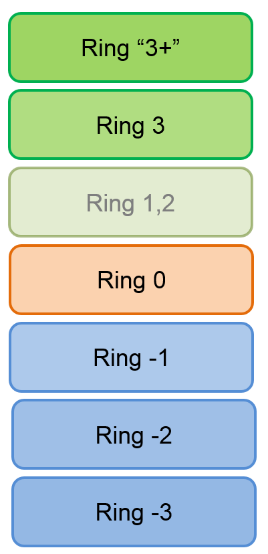 System Management Mode abuse (R.-2)
System Management Mode (SMM)
x86 feature since Intel 386, all normal execution is suspended
Used for power management, memory errors, hardware-assisted debugger…
High-privilege mode (Ring -2)
SMM entered via system management interrupt (SMI)
System cannot override or disable the SMI
Target for rootkits
Modify memory, loaders, MBR…
| PV204: Rootkits, RE
18
SMM Example: SOUFFLETROUGH implant
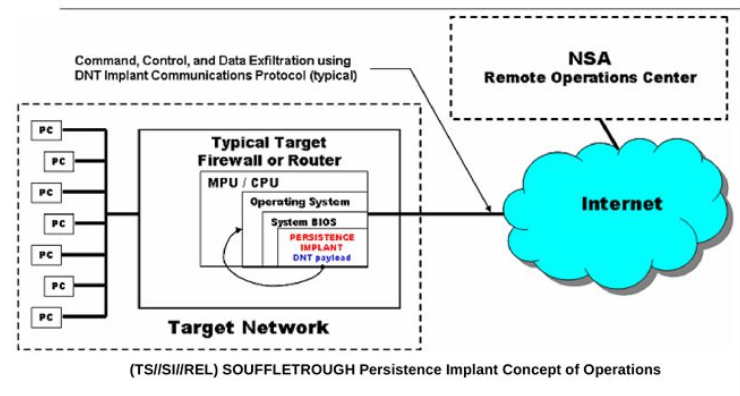 https://en.wikipedia.org/wiki/NSA_ANT_catalog
http://leaksource.info/2013/12/30/nsas-ant-division-catalog-of-exploits-for-nearly-every-major-software-hardware-firmware/
| PV204: Rootkits, RE
19
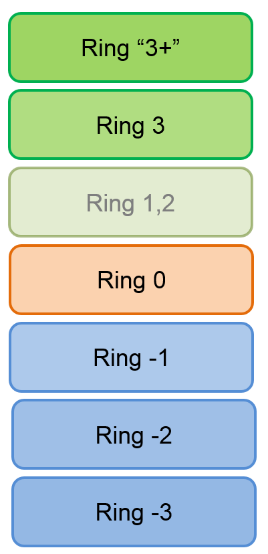 Bootkit rootkits (Ring -2)
Bootkit = Rootkit + Boot capability
Infect startup code
Master Boot Record (MBR)
Volume Boot Record (VBR)
Boot sector, BIOS routines…
“Evil maid” attack
Can be used to attack full disk encryption
Assumption: user will left device physically unattended
Legitimate bootloader replaced (+ key capture)
| PV204: Rootkits, RE
20
Full-disk encryption compromise
Full-disk encryption used to encrypt all data
Laptop powered down to prevent Coldboot or FireWire-based attacks (read key from memory)
Laptop left unattended (“Evil maid” enters)
USB used to read part of first sector of disk
If TrueCrypt/Bitlocker loader, then insert malicious bootloader
User is prompted with forged bootloader
Password is stored
How to transfer saved password / data to attacker?
Second visit of Evil maid
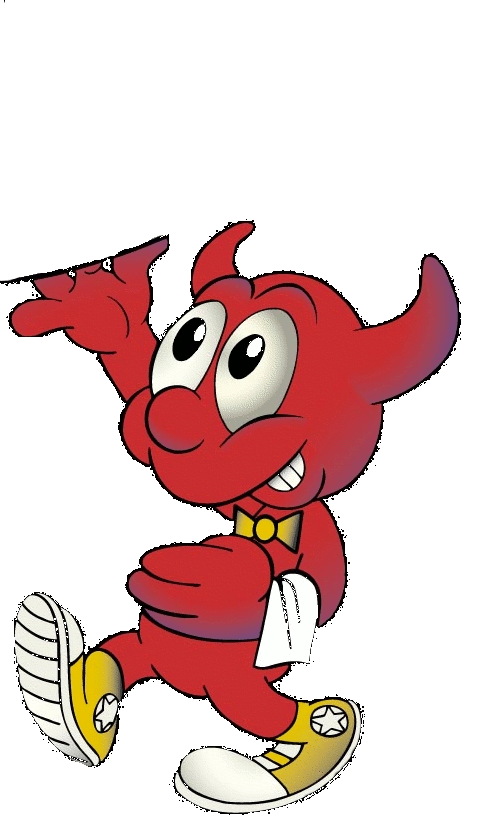 http://theinvisiblethings.blogspot.co.uk/2009/10/evil-maid-goes-after-truecrypt.html
| PV204: Rootkits, RE
21
Bootkit defenses
Prevention of physical access
Problematic for portable devices
Trusted boot (static vs. dynamic root of trust)
Refer to Lecture 07 (Trusted boot)
But bootloader must authenticate itself to user
E.g., present image encrypted by key stored in TPM
Before user enters its password
Defense by external verification of bootloader integrity
verify relevant unencrypted parts of disk (external USB)
| PV204: Rootkits, RE
22
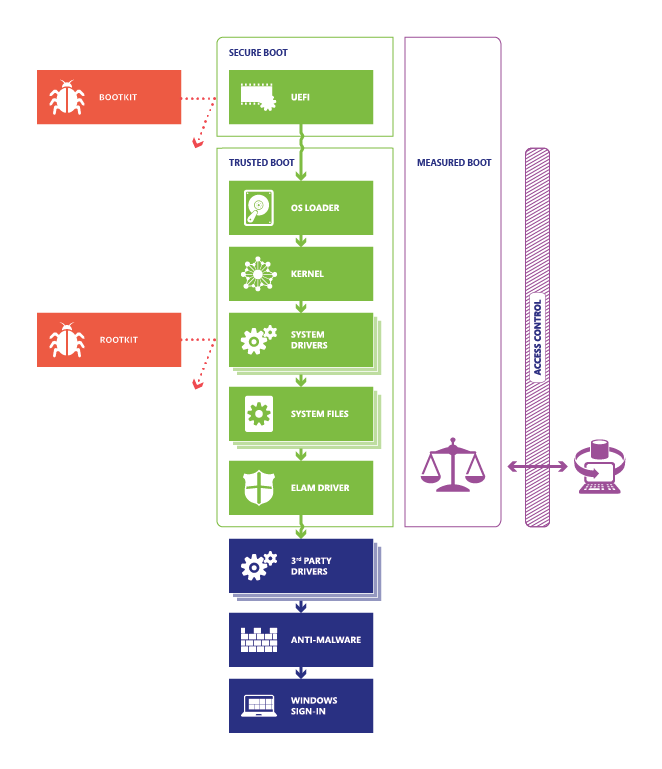 http://technet.microsoft.com/en-US/windows/dn168167.aspx
| PV204: Rootkits, RE
23
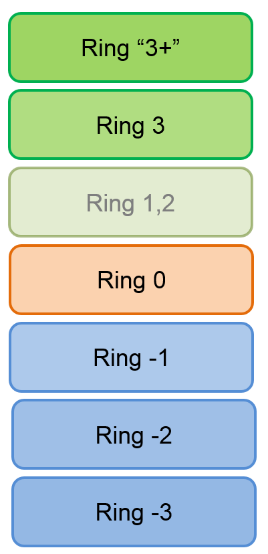 Firmware / hardware rootkits (Ring -3)
Persistent malware image in hardware
Network card, router, hard drive…
Can run even after removal of device from target computer
Once device is powered again
| PV204: Rootkits, RE
24
Anti-forensic techniques
How rootkits protects itself?

Common system API functions used for hooking
Hiding files
Hiding processes
RAM only rootkits 
Data destruction
Data concealment
Data transformation and fabrication
| PV204: Rootkits, RE
25
Legitimate uses
| PV204: Rootkits, RE
26
Legitimate uses of rootkits
To whom is legitimacy measured?

Hide true nature of network “honeypots”
Protection of AV software against termination of inspected malware
Anti-theft protections 
Digital rights management?
| PV204: Rootkits, RE
27
Sony BMG Extended copy protection
Rootkit developed for (and approved) by Sony 
Intended to limit possibility for disk copy
Users were not notified (silently installed after CD insert)
Digital rights management for Sony
To hide itself, any file starting with $sys$ was hidden
Detected by M. Russinovich’s RootkitRevealer 
After public disclose, other malware started to hide itself by naming its files as $sys$  (user was already “infected”)
Sony released patch for removal (web-based uninstaller)
Even more serious flaw introduced (any visited page can install and run program)
Resulted in class-action lawsuit against Sony BMG
| PV204: Rootkits, RE
28
Reverse engineering
| PV204: Rootkits, RE
29
Reverse engineering
A process of knowledge or design extraction from final product (usually man-made) 
Engineering: 
Mental model  blueprints/source-code  product/binary
Reverse engineering (back engineering):
From product back to knowledge or design
Blueprints/source-code might be also recreated
Not necessary/possible to perfectly recreate design
Engineering might be loose transformation 
Back engineering might not be perfect/complete
| PV204: Rootkits, RE
30
Reverse engineering is general processWe will focus on software binaries only
| PV204: Rootkits, RE
31
Reverse engineering - legal issues
Reverse engineering is legal when
Own binary without documentation
Anti-virus research, Forensics…
Interoperability, Fair use, education
Problem with some copyright laws 
not only selling circumvented content, but also attempt to circumvent is illegal (USA’s DMCA)
EFF Coders’ Rights Project Reverse Engineering FAQ
Legal doctrines, Risky aspects, Selected decisions
https://www.eff.org/issues/coders/reverse-engineering-faq
| PV204: Rootkits, RE
32
How to start reverse engineering
Learn basic concepts (compilers, memory, OS…)
See how source-code translates into binary
Try tools on simple examples (own code, tuts)
Utilize other knowledge (communication logs…)
Have fun! 
| PV204: Rootkits, RE
33
Basics
Debugger vs. debugger with binary modification  capabilities
E.g., Visual Studio vs. OllyDbg
Disassembler vs. debugger
Static vs. dynamic code analysis
Disassembler vs. decompiler
Native code  assembler  source code 
Native code vs. bytecode
Different instruction set, different execution model
Registry-based vs. stack-based execution
| PV204: Rootkits, RE
34
Compilation to native binary (C/C++)
Preprocessing "gcc -E hello.c > hello.i"
Macro expansion, include insertion…
Compilation "gcc -s hello.i"
Syntactic code control, most errors reported here
Assembly "as hello.s -o hello.o"
Compilation from assembler to native executable
Link "gcc hello.o"
Substitution of relative addresses by absolute

Ordinary build executes all steps together
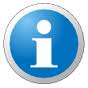 | PV204: Rootkits, RE
35
Mixed source code/assembler in IDE
Most current IDE supports mixed source code/assembler instructions mode (Visual Studio, QT Creator...)
Mode is usually available only during a debugging 
Write simple code (e.g., if then else condition), insert breakpoint and start debugging
Switch to mixed mode
Visual StudioRClickGo to disassembly
QTCreatorDebugOperate by Instruction
Easy way to learn how particular source code is translated into assembler code
| PV204: Rootkits, RE
36
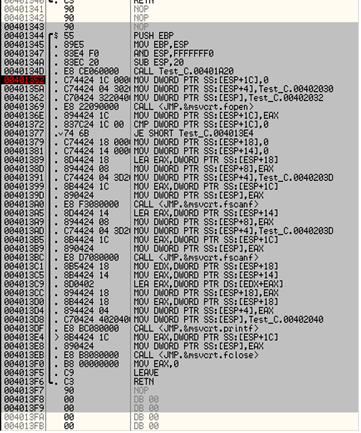 #include <stdio.h>
int main() {
    FILE* file = NULL;
    file = fopen("values.txt", "r");
 
    if (file) {
        int value1 = 0;
        int value2 = 0;
        fscanf(file, "%d", &value1);
        fscanf(file, "%d", &value2);
 
        value1 = value1 + value2;
 
        printf("Result: %d", value1);
    }
    fclose(file);
}
Dump of assembler code for function main:
        2      int main() {
0x00401344  <+0>:              push   %ebp
0x00401345  <+1>:              mov    %esp,%ebp
0x00401347  <+3>:              and    $0xfffffff0,%esp
0x0040134a  <+6>:              sub    $0x20,%esp
0x0040134d  <+9>:              call   0x401a20 <__main>
        
        3          FILE* file = NULL;
0x00401352  <+14>:             movl   $0x0,0x1c(%esp)
        
        4          file = fopen("values.txt", "r");
0x0040135a  <+22>:             movl   $0x402030,0x4(%esp)
0x00401362  <+30>:             movl   $0x402032,(%esp)
0x00401369  <+37>:             call   0x401c90 <fopen>
0x0040136e  <+42>:             mov    %eax,0x1c(%esp)

	...

       17     }
0x004013f5  <+177>:            leave
0x004013f6  <+178>:            ret
        End of assembler dump.
Original C source code
| PV204: Rootkits, RE
37
Most common instructions/structures
Most common ASM instructions
Load/Store from to registers: MOV, LEA
Arithmetic: ADD, INC…
Relational: CMP, TEST
Jumps: JMP, J*
Functions: CALL, RET
Example of typical structures (C ASM)
Conditional jump, for loop, function call…
Familiarize via mixed source code/assembler in IDE
Be aware of debug/release differences
| PV204: Rootkits, RE
38
Jump operation
Jump operation 
Unconditional JMP – jump every time
Conditional - based on the current value of flag(s) 
JA*	Jump if (unsigned) above	- CF=0 and ZF=0
JB*	Jump if (unsigned) below	- CF=1
JE**	Jump if equal			- ZF=1
JG*	Jump if (signed) greater		- ZF=0 and SF=OF (SF=SignFlag)
JGE*Jump if (signed) gtr or equal	- SF=OF
JL*	Jump if (signed) less		- SF != OF (!= is not)
JLE*	Jump if (signed) less or equal	- ZF=1 and OF != OF
JMP**	Jump			- Jumps always
JNE**	Jump if not equal	- ZF=0
| PV204: Rootkits, RE
39
Conditional branching
Conditional branching is usually realized by two consecutive operations:
Comparison operation setting Flags register
a) Conditional jumping operation to address based on Flags (Branch 1)
B) If not jumped then Branch 2 code is directly present starting with a next instruction, or unconditional jump JMP to Branch 2 is present
| PV204: Rootkits, RE
40
Comparison operations
CMP EAX, -1 - will set flag(s) in Registers
Zero and Sign flags are usually of interest
If two values are same (EAX == -1), Zero flag is set to 1
TEST A, B (usually TEST EAX, EAX) 
logical AND operation
results not saved, Flags are set 
TEST EAX, EAX will test if value in EAX is equal to 0 
If EAX == 0 then Zero flag == 1, 0 otherwise
| PV204: Rootkits, RE
41
Compilation to bytecode (Java, C#)
Source code compiled into intermediate bytecode
Java bytecode, .NET CLI ... 
Intermediate code interpreted by virtual machine
Just-in-time compilation
Intermediate code is compiled by VM into native code
Improve performance significantly
Relevant for dynamic analysis, not for static analysis
Usually easier to understand then assembler code
| PV204: Rootkits, RE
42
Structure of Executable
| PV204: Rootkits, RE
43
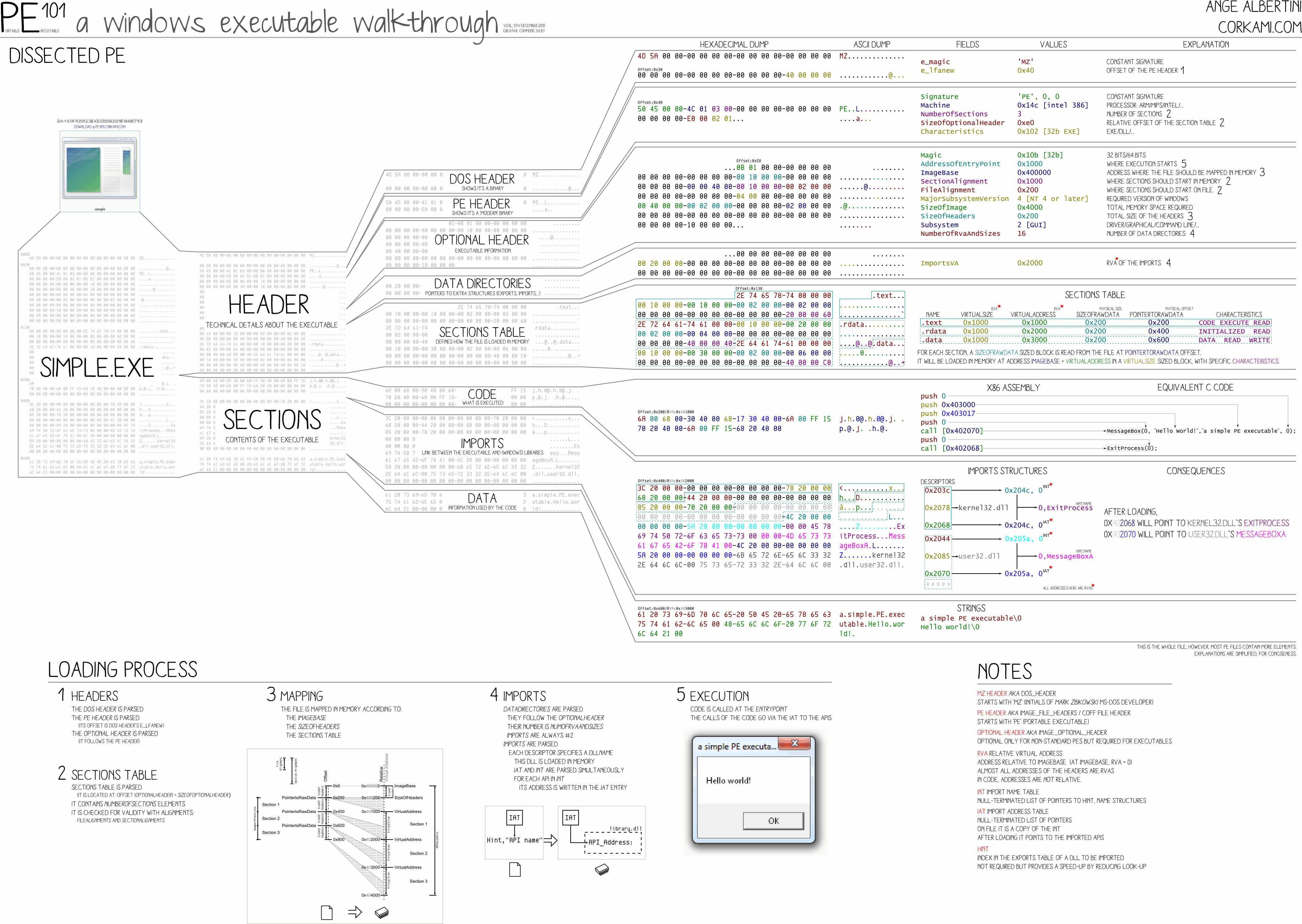 Structure of Win32 binary executable
PE File Format
| PV204: Rootkits, RE
44
Structure of Linux binary executable
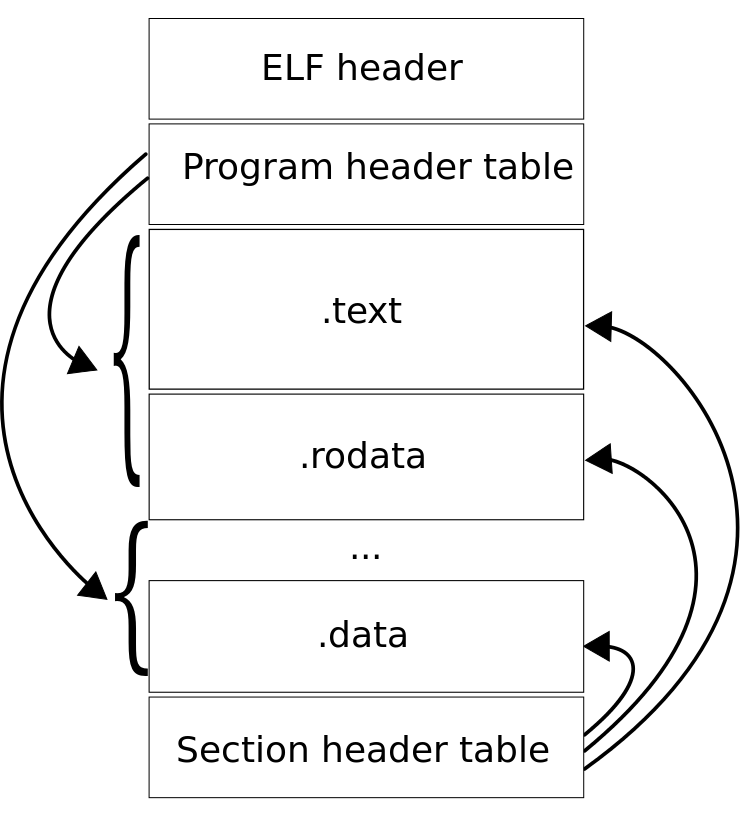 ELF format
"Elf-layout--en" by Surueña - Own work. 
Licensed under CC BY-SA 3.0 via Commons
| PV204: Rootkits, RE
45
Structure of Java bytecode classfile
https://commons.apache.org/proper/commons-bcel/manual.html
| PV204: Rootkits, RE
46
Registry vs. stack-based execution
| PV204: Rootkits, RE
47
Registry-based execution
Values loaded (mov) from RAM to CPU registers
CPU operation (add, inc, test…) is executed
Resulting value is stored back (mov) to RAM
Name of the registers
EAX 32bit, AX 16bit, AH/AL 8bit
EIP ... next address to execute (instruction pointer)
EBX ... usually loop counter
Registers
Z – zero flag, C – carry flag, S – sign flag…
| PV204: Rootkits, RE
48
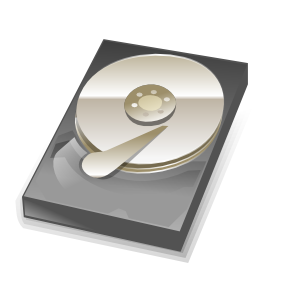 Add two numbers from file (HDD)
in.txt
"10 20"
Read values from HDD into RAM memory
fscanf(file, "%d", &value);
Move value from RAM memory to CPU registry
MOV   0x48(%esp),%eax
MOV   0x44(%esp),%edx
Execute CPU instruction (e.g., ADD)
ADD    %edx,%eax
Transfer result from CPU register to RAM memory
MOV   %eax, 0x48(%esp)
Save result from RAM memory to file
fprintf(file, "%d", value);
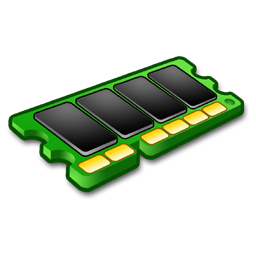 10
20
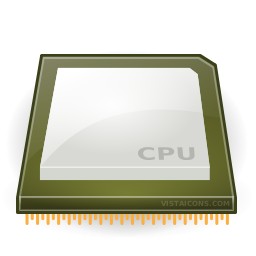 10
30
20
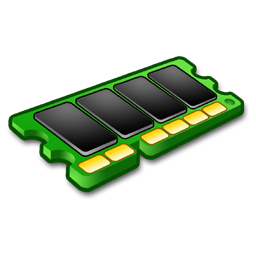 value = value + value2;
30
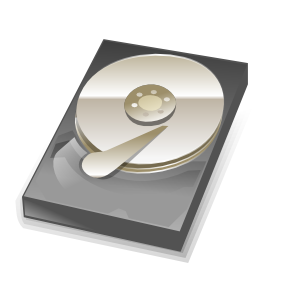 out.txt
"30"
| PV204: Rootkits, RE
49
Stack-based execution
Bytecode contains sequence of operations
Bytecode contains constants
All intermediate values stored on stack
Interpret:
Reads next operation from bytecode
Pop operand(s) for next operation from top of stack
Executes operation
Push result of operation on top of stack
No registers are used 
all operands for current operation at the top of the stack
| PV204: Rootkits, RE
50
.method  Encrypt(Ljavacard/framework/APDU;)V 129 {
  .stack 6;
  .locals 3;
  .descriptor     Ljavacard/framework/APDU;       0.10;
L0:     aload_1;
       invokevirtual 30;               
       astore_2;
       aload_1;
       invokevirtual 42;               
       sstore_3;
       sload_3;
       bspush 8;
       srem;
       ifeq L2;
L1:    sspush 26384;
       invokestatic 41;                
       goto L2;
L2:    getfield_a_this 1;              
       aload_2;
       sconst_5;
       sload_3;
       getfield_a_this 10;             
       sconst_0;
       invokevirtual 43;
       pop;
       getfield_a_this 10;             
       sconst_0;
       aload_2;
       sconst_5;
       sload_3;
       invokestatic 44;                
       pop;
       aload_1;
       sconst_5;
       sload_3;
       invokevirtual 45;               
       return;
}
Example: JavaCard bytecode
// ENCRYPT INCOMING BUFFER
  void Encrypt(APDU apdu) {
      byte[]    apdubuf = apdu.getBuffer();
      short     dataLen = apdu.setIncomingAndReceive();
      short     i;
 
      // CHECK EXPECTED LENGTH (MULTIPLY OF 64 bites)
      if ((dataLen % 8) != 0)     
         ISOException.throwIt(SW_CIPHER_DATA_LENGTH_BAD);
 
      // ENCRYPT INCOMING BUFFER
      m_encryptCipher.doFinal(apdubuf, ISO7816.OFFSET_CDATA, dataLen,  
                              m_ramArray, (short) 0);
 
      // COPY ENCRYPTED DATA INTO OUTGOING BUFFER
      Util.arrayCopyNonAtomic(m_ramArray, (short) 0, apdubuf, 
                              ISO7816.OFFSET_CDATA, dataLen);
 
      // SEND OUTGOING BUFFER
      apdu.setOutgoingAndSend(ISO7816.OFFSET_CDATA, dataLen);
  }
Original JavaCard source code
Resulting JavaCard bytecode
| PV204: Rootkits, RE
51
Recovering information from binary executables
Disassembling
| PV204: Rootkits, RE
52
Disassembling of native binaries
Reversing process of compilation 
Back from native code to ASM
Compilation/assembly is loose process:
Variable/function names
Unused structures
Performance optimization applied during compilation
Wide range of native platforms
Differences in support and performance of disassemblers
Bytecode is already on the level of “disassembled” binaries (usually easier to understand)
| PV204: Rootkits, RE
53
Structured code vs. sequence of executed ops
Structured code contains code for all branches  
runnable binary/bytecode
Information loss in compiled binary
Stripped metadata and debugging symbols
Compiler optimizations
Sequence of executed instructions only from the branches taken 
E.g., power analysis of smart card with recognized operations
If loop was executed, then only linear sequence of instructions is observed corresponding to the number of loop iterations
| PV204: Rootkits, RE
54
oscilloscope
Structured code vs. sequence of executed ops
(bytecode)
getfield_a_this 0;
sconst_0;
baload;
sconst_1;
srem;
bastore;
(source code) 
m_ram1[0] = (byte) (m_ram1[0] % 1);
compiler
(power trace)
Bytecode reconstruction
(partial bytecode)
…; sconst_???; baload; sconst_???; srem; bastore;…
| PV204: Rootkits, RE
55
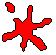 Tool: OllyDbg
Free disassembler and binary debugger
Works with Windows 32b binaries only
OllyDbg 64b version in development (but last update in 2014 )
Easy to start with, many tutorials
Designed to make changes in binary easy
Change of jumps/data (valid PE is recreated) 
http://www.ollydbg.de/
| PV204: Rootkits, RE
56
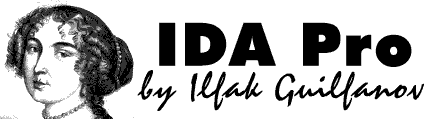 Tool: IDA Pro
Interactive Disassembler is legendary full-fledged disassembler with ability to disassemble many different platforms 
Free version available for non-commercial uses
http://www.hex-rays.com/idapro/idadownfreeware.htm
Free version disassemble only Windows binaries
Very nice visualization and debugger feature (similar as OllyDbg)
| PV204: Rootkits, RE
57
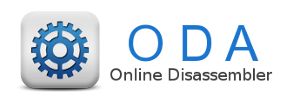 Tool: Online disassembler (ODA)
https://www.onlinedisassembler.com/odaweb/
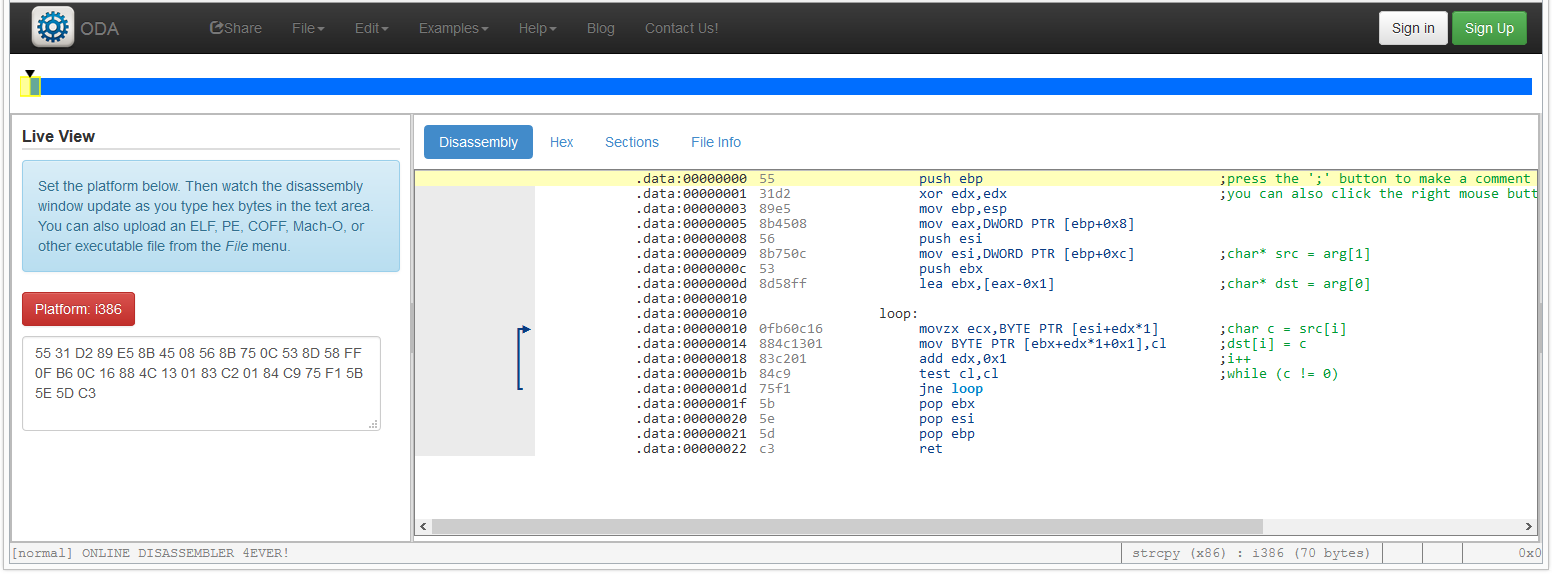 | PV204: Rootkits, RE
58
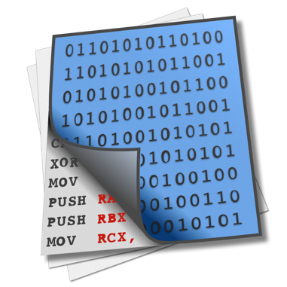 Tool: Hopper diassembler and debugger
Linux and OS X reverse engineering tool
Older version supported Windows, but not anymore
http://www.hopperapp.com
Additional support for Objective-C
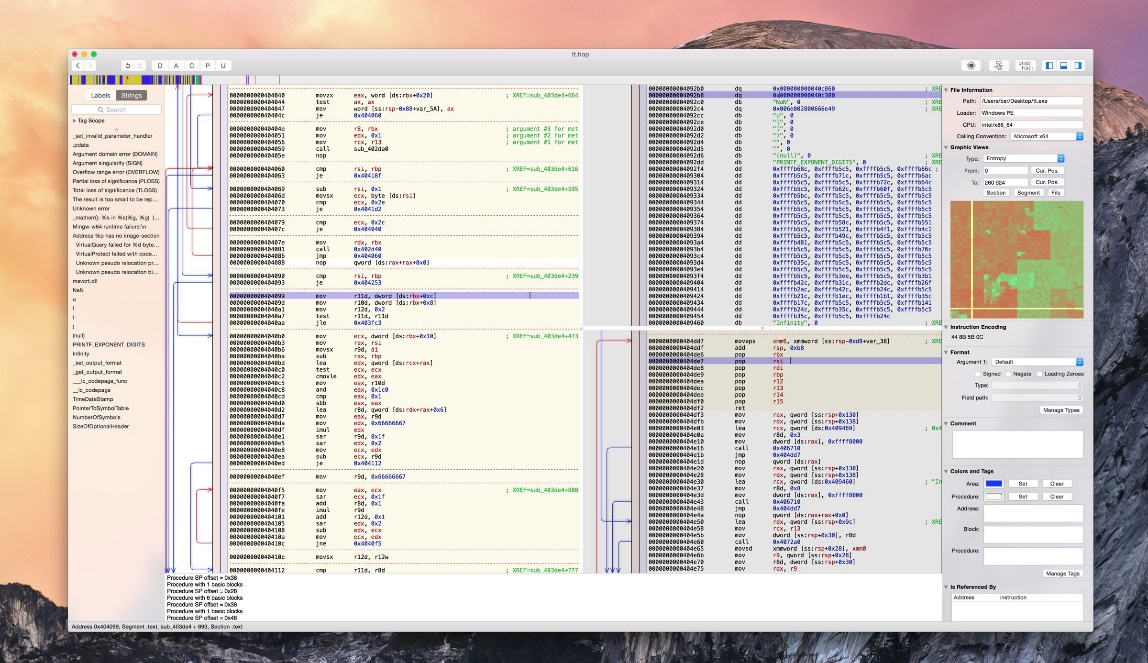 | PV204: Rootkits, RE
59
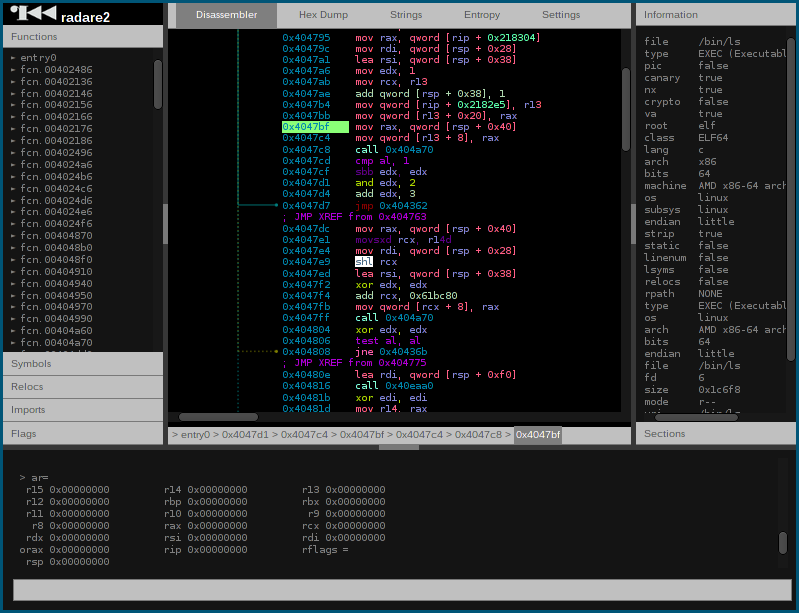 Radare
https://www.radare.org/r/
Multiplatform
Very good support for multiple file formats and platforms
(Unfair ) comparison with other tools
https://www.radare.org/r/cmp.html
| PV204: Rootkits, RE
60
Control flow graph
Graph representation of control flow
Separated functions/blocks
connection by jump instructions
| PV204: Rootkits, RE
61
Decompilation
Native code decompilation
Decompiler produces source code from binary/ASM/bytecode code
Decompiler needs to do disassembling first and then try to create code that will in turn produce binary code you have at the beginning   
Resulting code will NOT contain information removed during compilation (comments, function names, formatting...)
Bytecode decompilation 
usually much easier (more information preserved)
Mapping between source code and bytecode is less ambiguous
Compilation of decompiled bytecode produces similar bytecode
| PV204: Rootkits, RE
62
Decompiler tools
C/C++
IDA
REC Studio 4.0, http://www.backerstreet.com/rec/rec.htm
Retargetable Decompiler, https://retdec.com/
Ghidra – diassembler by NSA https://github.com/NationalSecurityAgency/ghidra
Java bytecode
DJ Java Decompiler, http://neshkov.com/dj.html
Java Decompiler, http://jd.benow.ca/
.Net bytecode
dotPeek, https://www.jetbrains.com/decompiler/
ILSpy, http://ilspy.net/
| PV204: Rootkits, RE
63
Resources
Reverse Engineering for Beginners
http://beginners.re/Reverse_Engineering_for_Beginners-en.pdf
Great resource, many examples, tutorials
Tutorials for You: http://www.tuts4you.com
The Reverse Code Engineering Community: http://www.reverse-engineering.net/
Disassembling tutorial http://www.codeproject.com/KB/cpp/reversedisasm.aspx
| PV204: Rootkits, RE
64
Summary
Several levels where rootkit can be placed (CPU rings)
Rootkits cloaks itself and run malicious functionality
Detection on higher/same level difficult (but possible if cloaking is not perfect)
Try to detect on lower level (root is not “running”)
Trusted boot (TPMs…) attempts to prevent/detect rootkit execution
Reverse engineering of binaries
Compilation is lossy process (debug symbols, optimizations…)
Different platforms have different binaries (registry/stack-based execution, instructions, function calling conventions…)
Disassembling: binary -> assembler
Decompilation: assembler -> source code
| PV204: Rootkits, RE
65